«Поощрение и наказание в замещающей семье»
Семинар патронатных  воспитателей
«Школа патронатных воспитателей»
ПООЩРЕНИЕ-  выражение  положительной оценки действий воспитанника. Оно закрепляет положительные навыки и привычки, предполагает позитивные эмоции, вселяет уверенность.
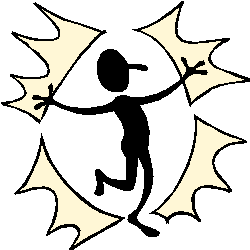 НАКАЗАНИЕ -  компонент пед. стимулирования, применение которого должно предупреждать нежелательные поступки ребёнка, тормозить их, вызывать чувство вины.
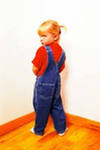 НАКАЗАНИЕ
Порицание, осуждение
Отсрочка ожидаемого поощрения
Наложение доп. обязанностей
Лишение или ограничение определённых прав
ПООЩРЕНИЕ                                                                                 
   Одобрение
    Похвала
    Благодарность
Награждения, подарки
Предоставление 
 почётных или 
 дополнительных прав
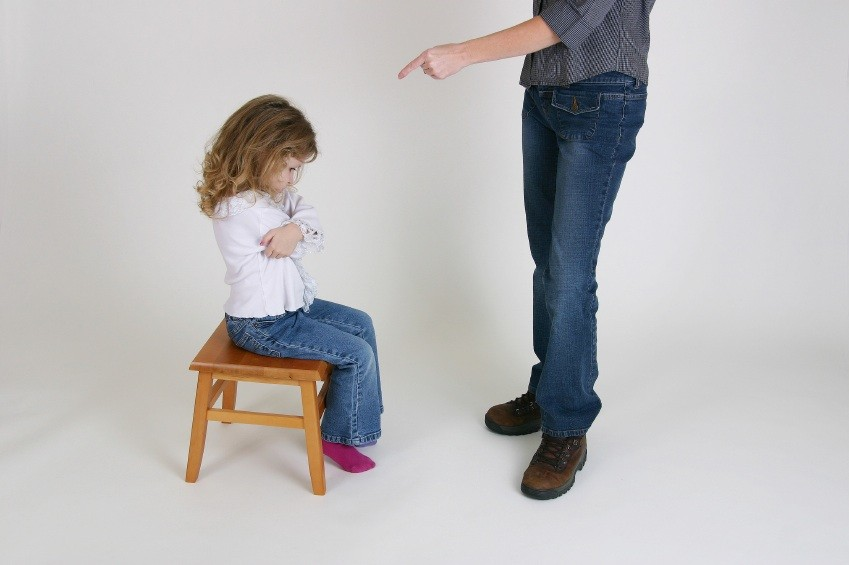 ПРАВИЛА НАКАЗАНИЯ:
наказание  должно быть справедливо.
Ребёнок должен знать, что его по-прежнему любят
 Наказание не должно вредить здоровью ни физическому, ни психическому  
Наказание детей должно носить временный характер. 
следует избегать оскорблений
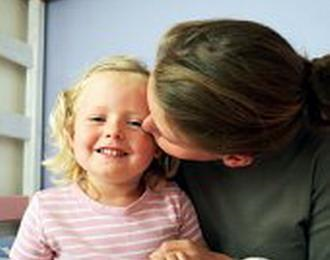 Если есть сомнение: наказывать или не наказывать – не наказывайте.

Никакой профилактики, никаких наказаний «на всякий случай»

За один проступок – одно наказание.

Недопустимо запоздалое наказание.
Исключено припоминание прежних проступков
Наказание детей должно быть последовательным,
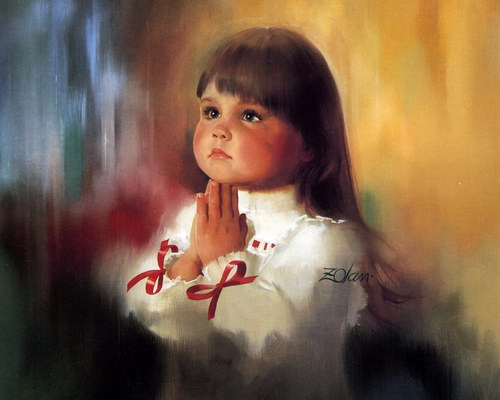 «Наказание — очень трудная вещь; оно требует от воспитателя огромного такта и осторожности» (А. С. Макаренко).
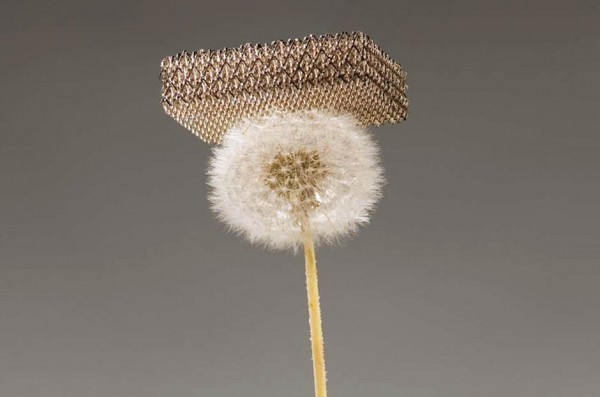 Когда вы хвалите ребенка, вы ясно даете ему понять, чего хотите
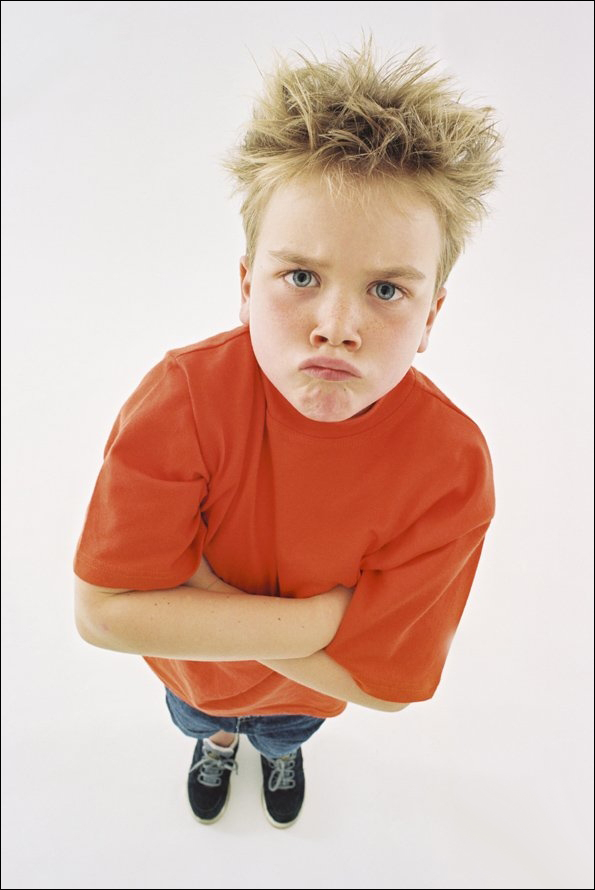